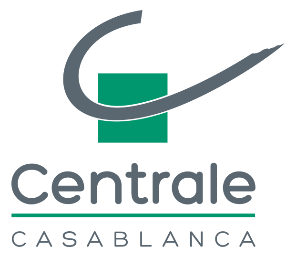 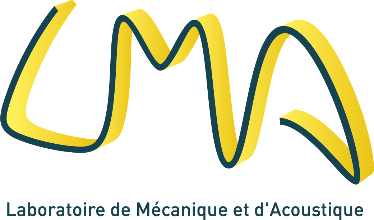 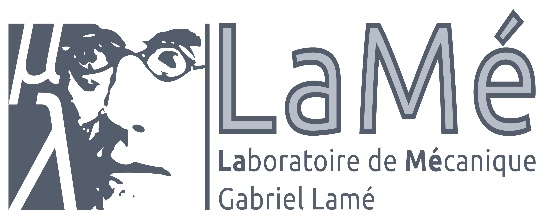 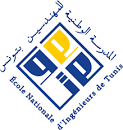 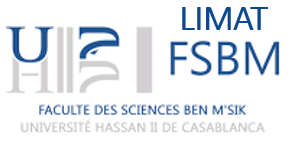 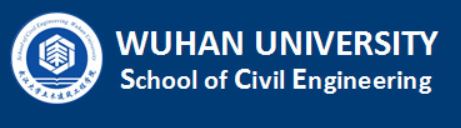 Workshop « Soft Material Models »Les 01 et 02 juin 2023 à l’Ecole Centrale Casablanca, Maroc
Title, authors and affiliation
Context
Abstract
Lorem ipsum dolor sit amet, consectetur adipiscing elit. Quisque laoreet est eu mi venenatis commodo. Phasellus ipsum mi, laoreet eget neque eget, dignissim bibendum nisi. Morbi enim mauris, sagittis at imperdiet in, pulvinar in nibh. Praesent fermentum sed dolor eu consequat. Pellentesque ultrices sapien ut sollicitudin imperdiet. Aenean vel turpis.
Lorem ipsum dolor sit amet, consectetur adipiscing elit. Quisque laoreet est eu mi venenatis commodo. Phasellus ipsum mi, laoreet eget neque eget, dignissim bibendum nisi.
Lorem ipsum dolor sit amet, consectetur adipiscing elit. Quisque laoreet est eu mi venenatis commodo. Phasellus ipsum mi, laoreet eget neque eget, dignissim bibendum nisi. Morbi enim mauris, sagittis at imperdiet in, pulvinar in nibh. Praesent fermentum sed dolor eu consequat. Pellentesque ultrices sapien ut sollicitudin imperdiet. Aenean vel turpis.
Lorem ipsum dolor sit amet, consectetur adipiscing elit. Quisque laoreet est eu mi venenatis commodo. Phasellus ipsum mi, laoreet eget neque eget,
Results
Methodology
Lorem ipsum dolor sit amet, consectetur adipiscing elit. Quisque laoreet est eu mi venenatis commodo. Phasellus ipsum mi, laoreet eget neque eget, dignissim bibendum nisi. Morbi enim mauris, sagittis at imperdiet in, pulvinar in nibh. Praesent fermentum sed dolor eu consequat. Pellentesque ultrices sapien ut sollicitudin imperdiet. Aenean vel turpis.
Lorem ipsum dolor sit amet, consectetur adipiscing elit. Quisque laoreet est eu mi venenatis commodo. Phasellus ipsum mi, laoreet eget neque eget, dignissim bibendum nisi.
Lorem ipsum dolor sit amet, consectetur adipiscing elit. Quisque laoreet est eu mi venenatis commodo. Phasellus ipsum mi, laoreet eget neque eget, dignissim bibendum nisi. Morbi enim mauris, sagittis at imperdiet in, pulvinar in nibh. Praesent fermentum sed dolor eu consequat. Pellentesque ultrices sapien ut sollicitudin imperdiet. Aenean vel turpis.
Lorem ipsum dolor sit amet, consectetur adipiscing elit. Quisque laoreet est eu mi venenatis commodo. Phasellus ipsum mi, laoreet eget neque eget, dignissim bibendum nisi.
Conclusion and perspectives
Lorem ipsum dolor sit amet, consectetur adipiscing elit. Quisque laoreet est eu mi venenatis commodo. Phasellus ipsum mi, laoreet eget neque eget, dignissim bibendum nisi. Morbi enim mauris, sagittis at imperdiet in, pulvinar in nibh. Praesent fermentum sed dolor eu consequat. Pellentesque ultrices sapien ut sollicitudin imperdiet. Aenean vel turpis.
Lorem ipsum dolor sit amet, consectetur adipiscing elit. Quisque laoreet est eu mi venenatis commodo. Phasellus ipsum mi, laoreet eget neque eget, dignissim bibendum nisi.
References
Lorem ipsum dolor sit amet, consectetur adipiscing elit. Quisque laoreet est eu mi venenatis commodo. Phasellus ipsum mi, laoreet eget neque eget, dignissim bibendum nisi.